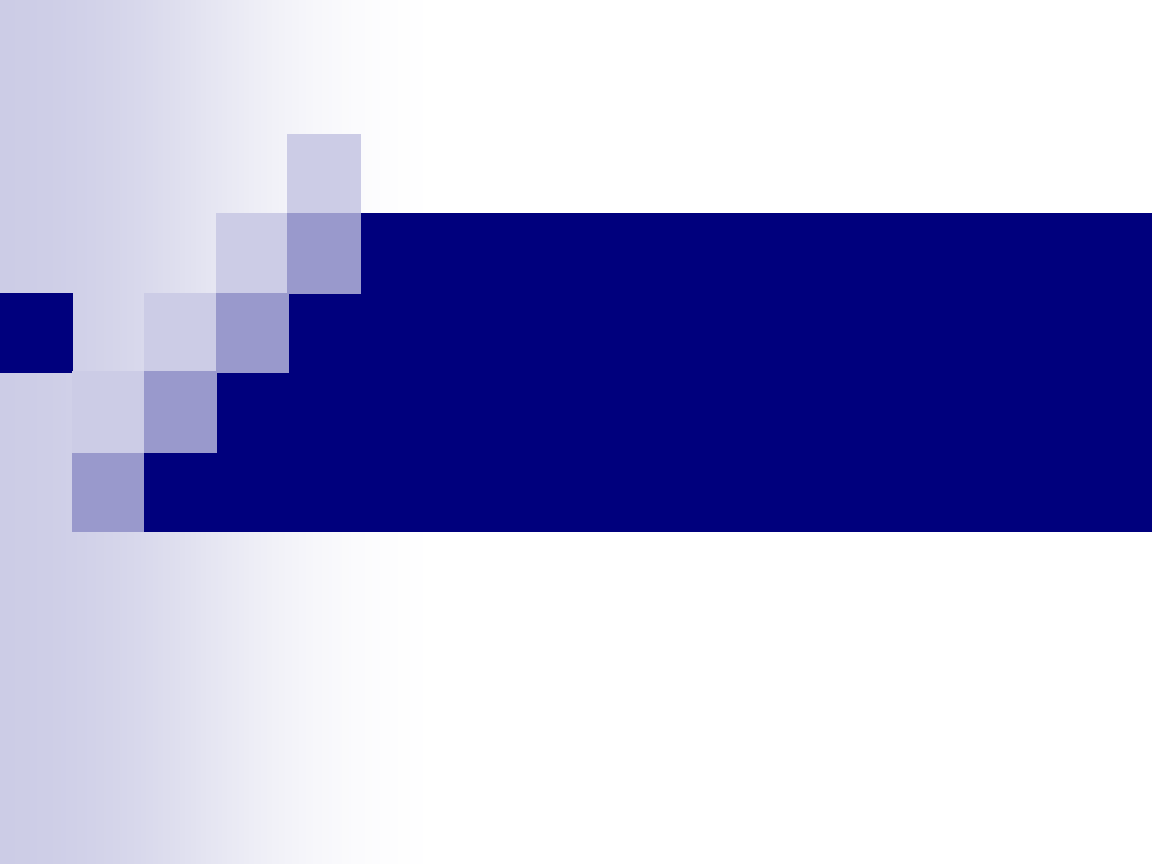 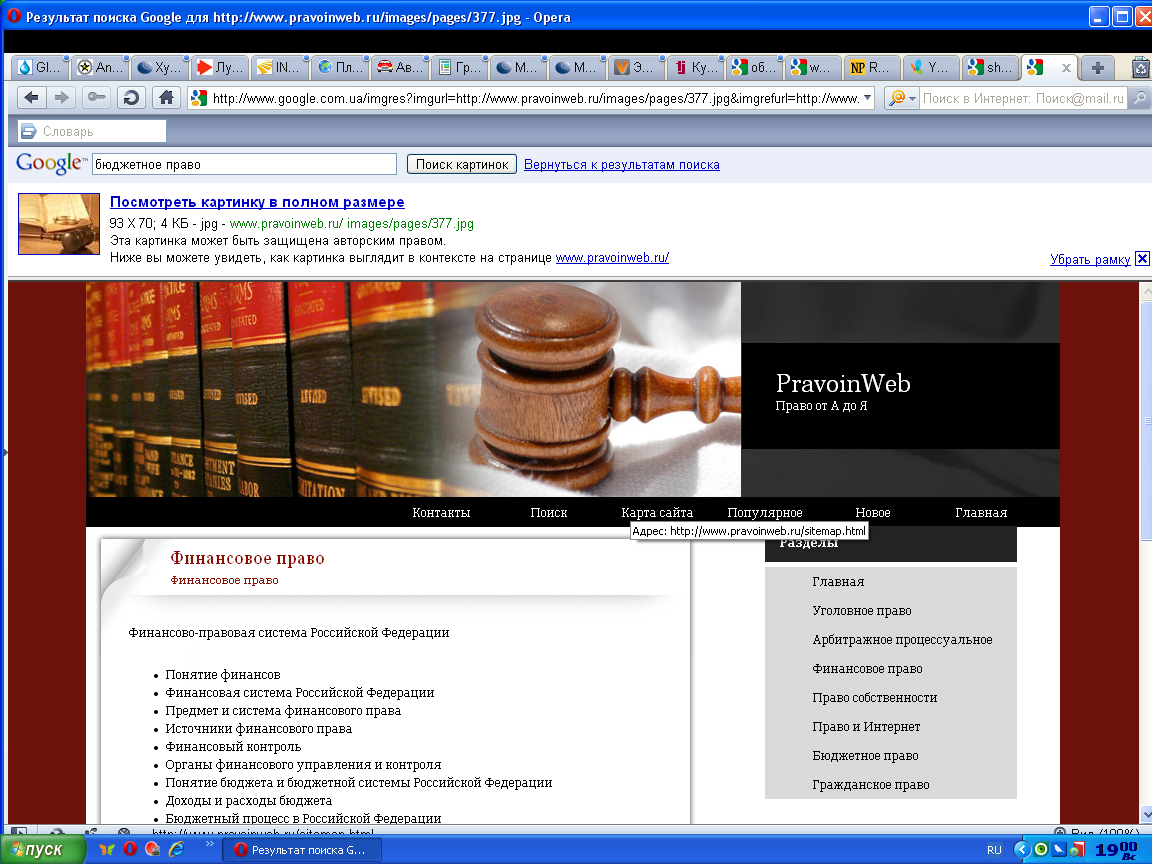 Финансовое право:  бюджетная и налоговая системы.
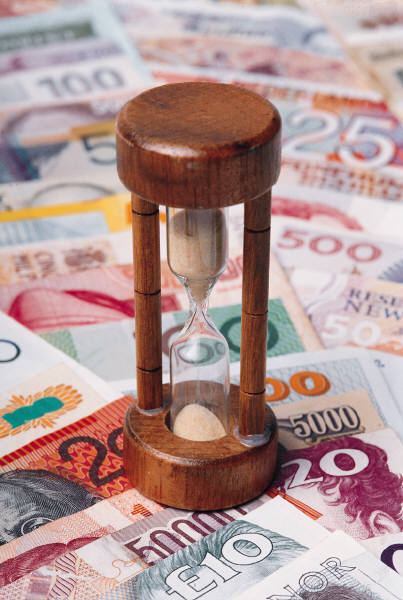 Подготовили ученицы 10-А класса
ЗОШ №90
Усманова Екатерина      и
Колесник Елизавета
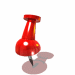 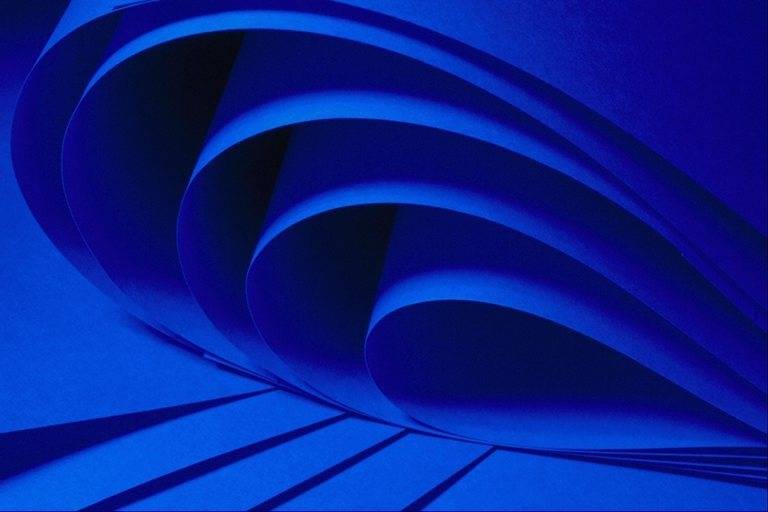 Финансовое право - это отрасль права, регулирующая общественные отношения в области мобилизации, распределения и использования государственных финансовых средств.

Финансовое право регулирует исключительно отношения, возникающие в финансовой деятельности государства: составление, утверждение, исполнение бюджета, сбор платежей и налогов, государственное финансирование и кредитование, регулирование денежной и валютной систем и др.

Субъектами финансового права являются юридические и физические лица, наделенные финансовой правосубъективностью (правоспособность и дееспособность).
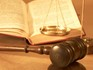 Финансовое законодательство Украины - это совокупность нормативно-правовых актов, содержащих нормы финансового права. 
К их числу относятся:
Бюджетный кодекс Украины (22 июня 2001), 
Закон Украины «О системе налогообложения» (18 февраля 1997), 
Декрет Кабинета Министров Украины «О подоходном налоге с граждан» (26 декабря 1992, с последующими изменениями), 
Декрет Кабинета Министров Украины «Об акцизном сборе» (1993 г.) и другие нормативно-правовые акты.
Финансовая система Украины включает:
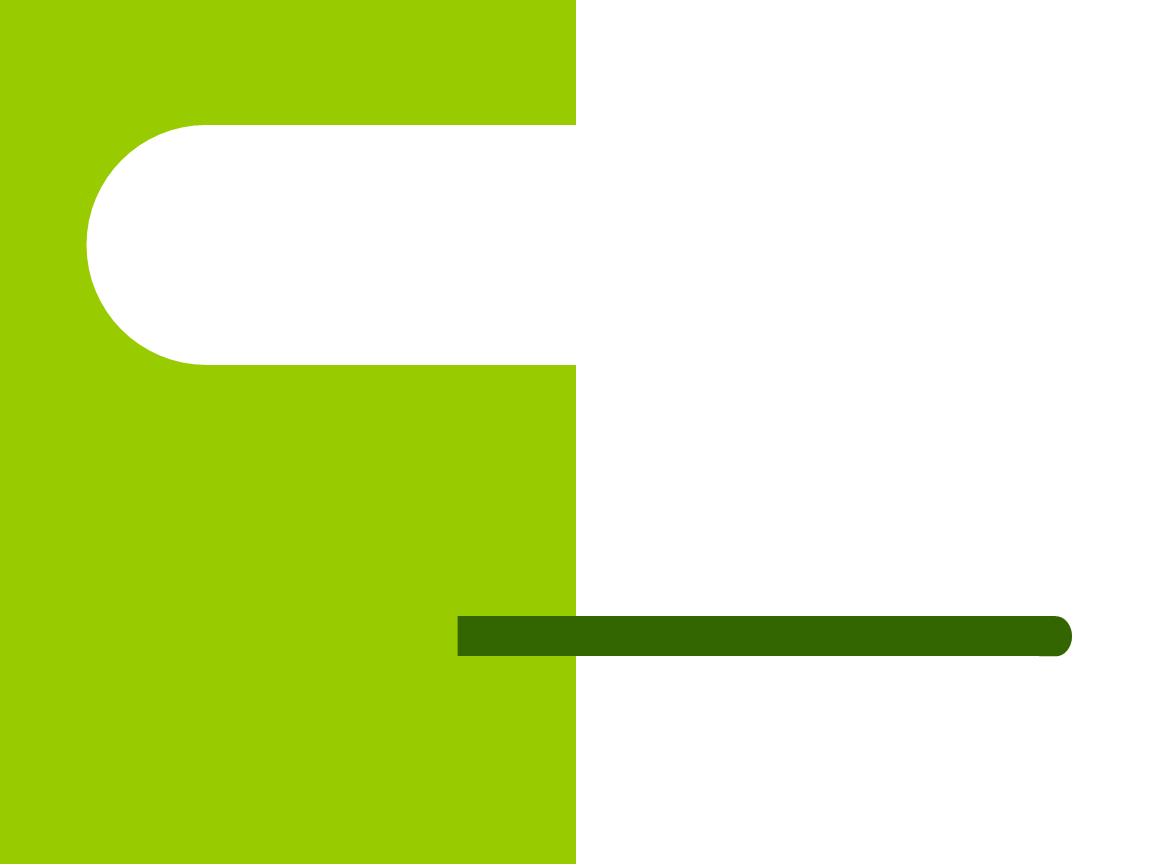 Бюджет   и   бюджетная  система
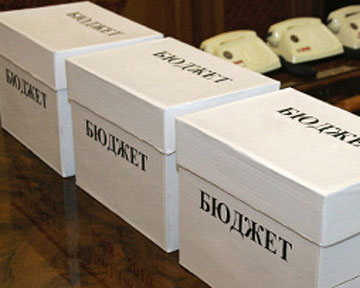 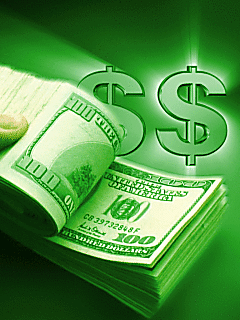 Бюджет - это план формирования и использования финансовых ресурсов, необходимых для функционирования государства в течение бюджетного периода.

		По своей сути бюджет - это роспись доходов и расходов государства на один бюджетный период. Он утверждается Верховной Радой и приобретает силу закона, в денежной форме возлагает на государственные органы обязанности по мобилизации средств и предоставляет полномочия на их расходования. 

		Бюджетные отношения в Украине регламентированы              Бюджетным   кодексом  Украины от 21 июня 2001 г.  Этот                           кодекс дает определение основных терминов,  используемых                             в сфере бюджетных отношений, определяет структуру бюджет-                         ной системы и ее принципы, состав  доходов и расходов бюджета,                 стадии и процедуру бюджетного  процесса, его участников,                                    субъектов  контроля за соблюдением бюджетного законодательства               и их полномочия, ответственность за бюджетные правонарушения и т.п.
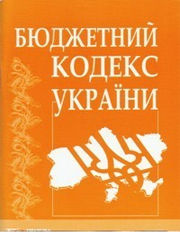 Бюджетная система Украины
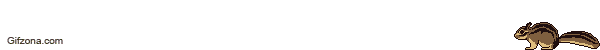 Принципы бюджетной системы Украины
Стадии бюджетного процесса:
Совокупность финансовых ресурсов, которая сосредоточена в бюджетах всех уровней, образует бюджетные ресурсы Украины.


Источники бюджетных ресурсов - платежи хозяйственных организаций и налоги с физических  и  юридических  лиц и т.д.

	Счетная палата от имени Верховной Рады Украины осуществляет контроль за использованием средств Государственного бюджета Украины.
Государственный и местный бюджеты состоять из общего и специального фондов.
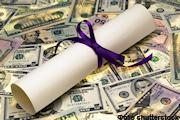 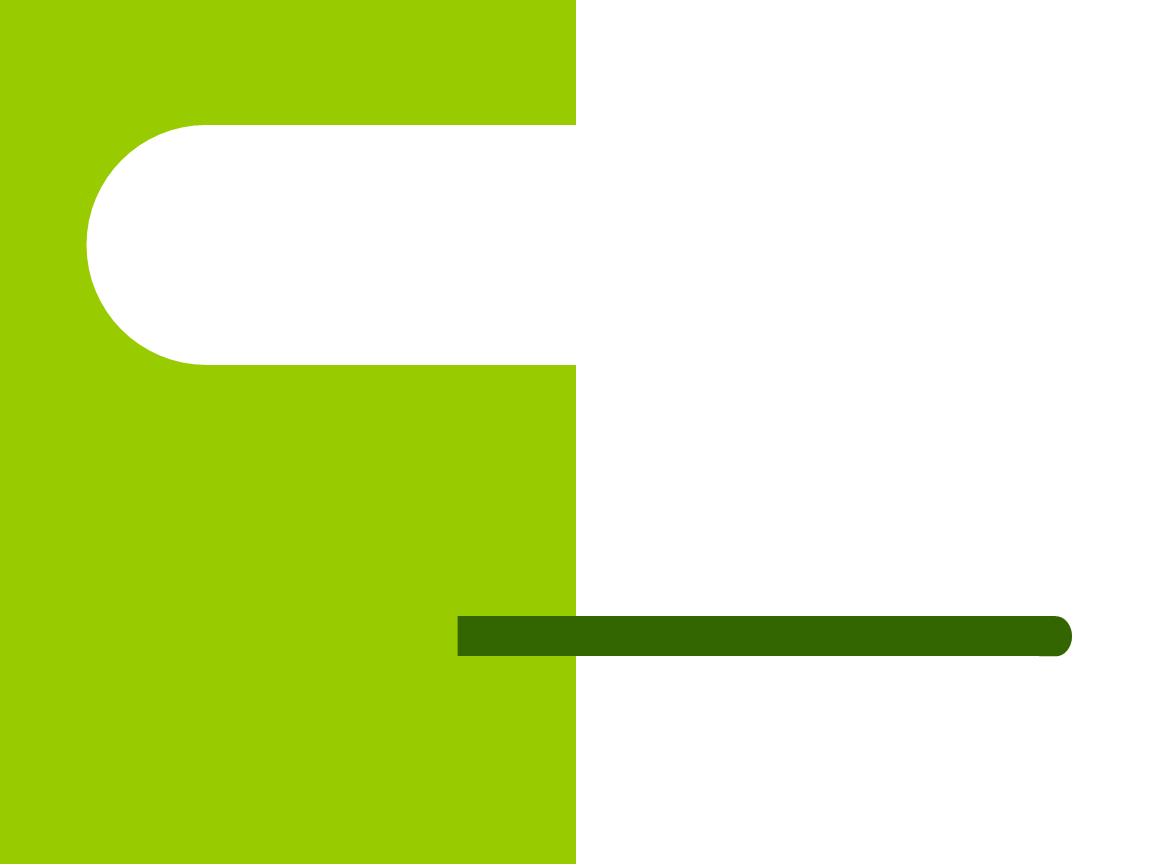 Налоговая система 
и ее правовое регулирование
Налоговое право — это совокупность финансово-правовых норм, которые регулируют отношения в области налогов (устанавливают порядок их изъятия, регулируют отношения, связанные с возникновением, изменением и прекращением налоговых обязательств).
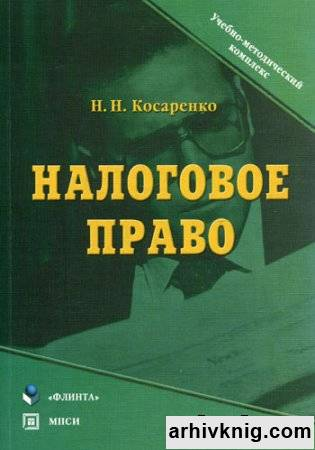 Предметом налогового права являются налоговые отношения государственных налоговых органов, налогоплательщиков и налоговых представителей (налоговых агентов) по установлению, изменению и изъятию у налогоплательщиков (юридических и физических лиц) части их доходов в соответствующий бюджет
МЕТОДОМ ПРАВОВОГО РЕГУЛИРОВАНИЯ является система способов воздействия права на определенную отрасль общественных отношений.
Существует несколько юридических признаков метода правового регулирования налоговых отношений:
Наличие юридического факта, порождающего налоговыеправоотношения.
Юридическое положение участников правоотношений.
Содержание и распределение прав и обязанностей междуучастниками правоотношений.
Характер и особенности государственно-принудительных мерза нарушение норм налогового права.
Принципы налогового права — это основные исходные положения в системе финансово-правовых норм, развивающие конституционные начала и реализуемые в процессе установления налогов.
Основные принципы налогового права : 
1. Каждое лицо должно уплачивать законно установленные налоги и сборы. 
2. Налоги и сборы не могут иметь дискриминационный характер и различно применяться исходя из социальных, расовых, национальных, религиозных и иных подобных критериев. 
3. Налоги и сборы должны иметь экономическое основание и не могут быть произвольными. 
4. Не допускается устанавливать налоги и сборы, нарушающие единое экономическое пространство и, в частности, прямо или косвенно ограничивающие свободное перемещение в пределах территории товаров или финансовых средств.
Продолжение:
6. При установлении налогов должны быть определены все элементы налогообложения. Акты законодательства о налогах и сборах должны быть сформулированы таким образом, чтобы каждый точно знал, какие налоги (сборы), когда и в каком порядке он должен платить.
7. Все неустранимые сомнения, противоречия и неясности актов законодательства о налогах и сборах толкуются в пользу налогоплательщика (плательщика сборов).
Налоговая система включает:
Налогоплательщики  несут следующие основные обязанности:
Права налогоплательщиков :
Ответственность за нарушение обязанностей:
Финансовые санкции:
Вопросы
Финансовое право – это?
Финансовое право делится на 2 системы, какие?
Какие лица являются субъектами финансового права?
Финансовая система Украины включает криминальную ответственность?
Кем утверждается Государственный бюджет Украины?
Какая первая стадия бюджетного  процесса?
Совокупность финансовых ресурсов, которая сосредоточена в бюджетах всех уровней, что образует?
Что такое налоговое право?
Основные исходные положения в системе финансово-правовых норм – это?
Что включает в себя налоговая систама?
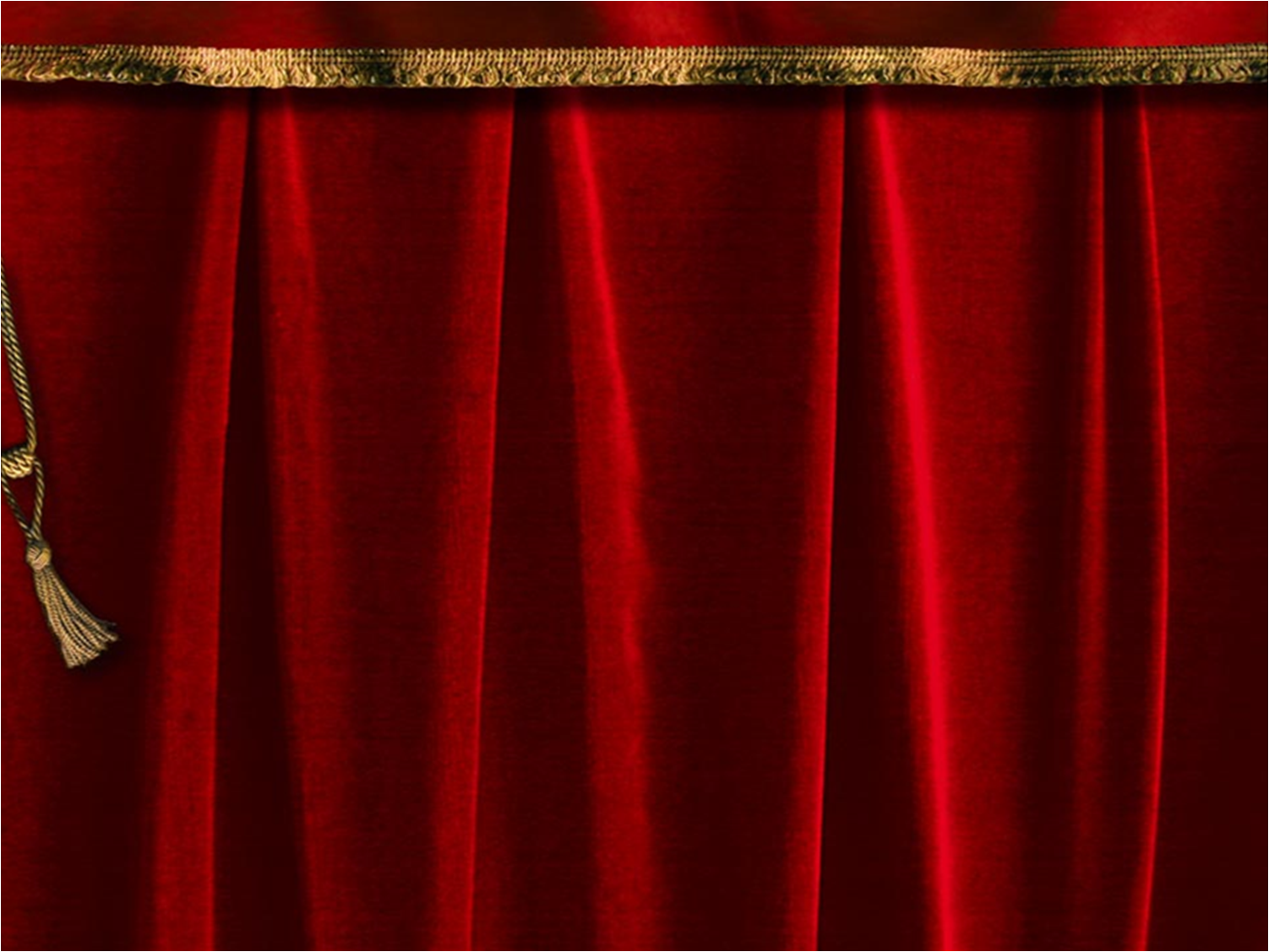 Спасибо   
за  
внимание!!!
Усманова. К, Колесник. Л., ЗОШ№90, 2012